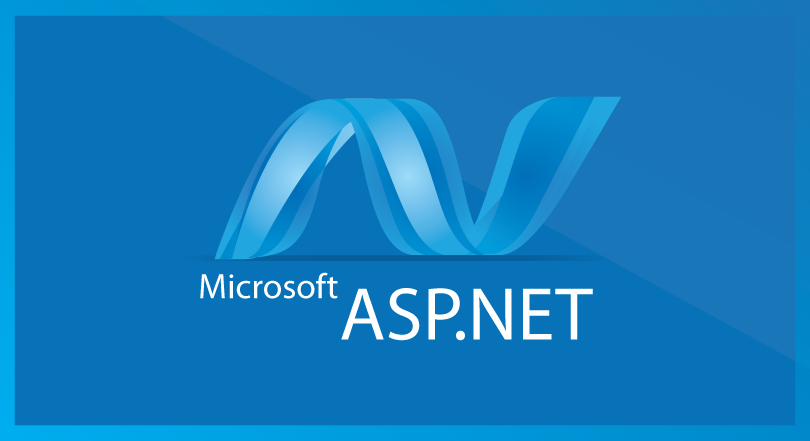 1
ASP.NET Web applications – ICD0015
TalTech IT College, Andres Käver, 2018-2019, Spring semester
Web: http://enos.Itcollege.ee/~akaver/ASP.NETCore
Skype: akaver   Email: akaver@itcollege.ee
2
ASP.NET Web Apps - Teacher
Andres Käver
akaver@itcollege.ee
Skype: akaver
Discord channel for course: https://discord.gg/Z5GU7A(link expires 01.02.2019 evening)

Feedback from last semester (2018 Fall)
https://enos.itcollege.ee/~akaver/AineKysitlused/2018-2019_fall.xlsx
3
What, Why, How, ….
How to build web applications with modern tools and frameworks
Patterns and technologies
Model View Controller – MVC
SOLID principles, Clean Architecture
Entity Framework
Unit of Work / Repository 
Dependency Injection
Factory
...
4
Recommended skills
Experience in programming 

Object oriented programming in some strongly typed language (some C derivative – Java, C#, C++, …)

Understanding of HTML/CSS and HTTP protocol
Form elements, HTML document structure
HTTP POST and GET
5
Technical requirements
Please use personal laptop for development (or rdp to somewhere)
School pc-s are not updated that frequently. You don’t have admin rights, can’t install some of the required components.

Course projects in git
https://gitlab.cs.ttu.ee
Git repo has to be named icd0015-2018s
Add teacher as developer into your repo (Andres.Kaver)

Demo projects in git
http://git.akaver.com/aspnetwebapps
6
Technical requirements
Development environment
JetBrains Rider (all platforms)
Visual Studio 2017, ReSharper (Windows)
Visual Studio Mac (OSX)
Visual Studio Core  (all platforms)

Personal laptop for development (or rdp to somewhere)
School pc-s are not updated that frequently.
7
Grading
50% project, 20% theoretical exam, 30% practical exam
All grade components have >50% requirement
Project
Complicated, hard, nerve breaking, all nighters – if you exhibit student syndrome. 
Minimum 10 functional entities (not counting user management, logging, simple many:many in-between entities)
Hard requirements on patterns, practices and technologies 
Everything is negotiable
Several milestones in project – less student syndrome
8
Project
1 member teams + teacher
No running away of learning it all
Medium complexity projects (pizza ordering, time management)
Practical project is highly recommended
Don’t leave it at the end – it is too much
End result:
Deployed ASP.NET Core web app (Azure)
Multilingual (UI and content! DateTimes, currency, db content etc)
Visually and aesthetically decent (more than just default Bootstrap)
Separate admin and client areas
Role based granular access (Users and Roles), 3rd party auth
9
Project
Project evaluation
Teacher is like an angel investor
Your project does not have to be ready for worldwide full production usage
But it has to be at level, where potential investor would understand, that you and your work is good enough for seed investment
10
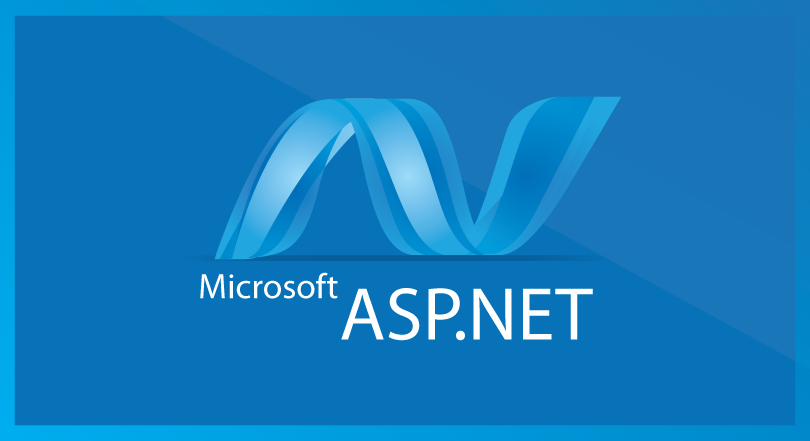